Principles of Microeconomics
Lecture 14:  Competition policy
Overview
Market power
Abuse of market power
Competition policy
Market power
Market power is where a firm has power to raise prices so that they are above their marginal cost curves
We see this in:
Monopolistic competition  (a little)
Oligopoly  (a moderate amount)
Monopoly  (a lot!)
Market power
Thus, a measure of market power is:
			
			(P – MC)/P

[The difference between price and 
marginal cost, relative to the price so 
that we have it as a %]
Market power
What is it?
The degree to which a firm can raise price above marginal cost depends on the shape of the demand curve at the profit maximizing output
This means that price elasticity of demand is the critical factor in determining a firm’s market power
Market power
The relationship between market power and the price elasticity of demand (PED) is:
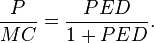 Note: 
Because PεD is negative, PεD / (1 + PεD) will always be greater than one!
Market power
So where does market power come from??

Barriers to entry in the market!
Market power
Major examples of barriers includes:
Control of scarce resources
Large economies of scale
Usually due to large fixed costs (e.g. electricity supply)
Technological superiority / trade secrets
Government-imposed barriers (e.g. legislated monopolies like BMobile pre-2007)
Abuse of market power
Examples include:
Collusion
Predatory pricing
Insider trading
Bundling
Refusal to deal
	+ others!
Abuse of market power
Collusion
We talked about this in the Oligopoly lecture…
This was where firms coordinate their behaviour to maximise profits
Illegal in most countries!
Tacit collusion was where firms agree to a certain strategy without explicitly saying so
Abuse of market power
Predatory pricing
Where firms deliberately undercut competitors (especially new competitors!) in order to force them out of the market
Usually results in a loss for the predatory pricing firm in the short-run
Illegal in most countries!
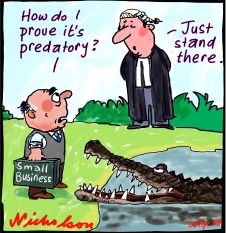 Abuse of market power
Insider trading
The trading of publicly listed shares, bonds, and other financial derivatives by people or firms with inside information that is not available to the public
Abuse of market power
Bundling
Where firms sell multiple products together in a bundle in order to maximise profits
E.g. Microsoft Office; movies sold to cinemas
Not usually illegal
Abuse of market power
‘Refusal to deal’
Where a firm requires a supplier to agree not to deal with any of their competitors
Also known as boycotts
Abuse of market power
What are the solutions?
Competition policy
For example, through market regulation
Criminalise the worst examples of abuse
Competition policy
Lots of options:
Break-up monopolies and oligopolies
Do not restrict non-government entry into the market (e.g. schools, telecommunications, banks)
Can be accompanied by regulation to make sure – where it is relevant – the public interest is still served
Competition policy
Should governments own businesses (SOEs)?
My opinion?  Use a public interest test
Is the product of the SOE in the public interest AND is it unlikely that a private sector firm could be properly regulated by the government?
I.e. is it too hard to prevent abuse of market power?
Competition policy
If it passes the public interest test, keep it as an SOE / nationalise the private firm
Nationalise = firm is compulsorily acquired by the government

If not, privatise and (potentially) regulate it!
Competition policy
Dangers of SOEs:
Cost-inefficient because there is not the same incentive to maximise profits
I.e. can always rely on government handouts!
Can be captured by political elite and used for personal purposes (i.e. personal slush funds!)
Quality of service is usually poor (just think PNG Power!!)
Competition policy
Other ideas for competition policy:
Consumer watchdogs / ombudsman
Consumer protection law
Preventing / regulating mergers and acquisitions in oligopoly markets
Competition law (in the US it is called ‘Anti-trust law’)
Time limit to intellectual property rights
Competition policy
An example of market regulation from Australia:

Competition and Consumer Act 2010  (Cth)

Section 46(1) prohibits a corporation with substantial market power taking advantage of that market power for a prohibited purpose. The prohibited purposes include 
(a) Eliminating or substantially damaging a competitor … in that or any other market
(b) Preventing entry of a person into that or any other market
(c) Deterring or preventing a person from engaging in competitive conduct in that or any other market